МЕТОДИЧЕСКИЙ СЕМИНАР
Учитель физической культуры 
МАОУ «Южная СОШ» 
Гурьева Марина Витальевна
Личностно – ориентированное обучение. 
Формы  работы учеников на уроке: 
Групповой метод,  
Метод  индивидуальных заданий, 
Метод дополнительных упражнений по овладению двигательными действиями

ГРУППОВОЙ МЕТОД
Из  учащихся со сходными особенностями физической и двигательной подготовленности формирую группы:
 Сильная: Отлично и быстро усваивающие двигательные действия. Они отличаются хорошим физическим развитием.
 Средняя. Хорошо и отлично, но более медленно усваивающие материал. Физическое развитие этих учащихся среднее.
 Слабая. Посредственно и плохо усваивающие материал. Физическое развитие этих учащихся низкое, плохая координация движений, отклонения в состоянии здоровья.
Пример дифференцирования требований  к учащимся в зависимости от их физической подготовленности
Подобным образом можно варьировать любое двигательное задание. Постепенно усложняя задания и повышая нагрузку, можно подвести слабых учащихся к выполнению упражнений на уровне трудности, предусмотренной учебной программой.
Примерная организация работы на уроках гимнастики в 5 классе
I группа – учащиеся, хорошо выполнившие упражнение
II группа – учащиеся, не справившиеся с заданием
Задачи:
Выполнять упражнение без искажения техники в соревновательных условиях
Выполнять упражнение с усложненными элементами
Задачи:
Ликвидировать погрешности в выполнении упражнения.
Выполнять упражнение многократно в стандартных условиях.
Совершенствование:
Совершенствование отдельных фаз кувырка: группировка, переворот через голову.
Выполнение кувырка в целом – 5-6 раз.
Выполнение усложненных упражнений: кувырок назад из стойки на лопатках в упор стоя согнувшись; несколько кувырков вперед; кувырок вперед и назад слитно.
Контроль:
 Умение выполнять кувырок в группировке
 При выполнении нескольких кувырков вперед не отклоняться от прямой.
Для сравнения с прошлыми личными результатами на протяжении всего обучения веду учет результатов по форме:
Для взаимного сравнения ведется таблица рекордов
НАШИ РЕКОРДЫ
II. Использование ИКТ на уроках физической культуры
продолжение
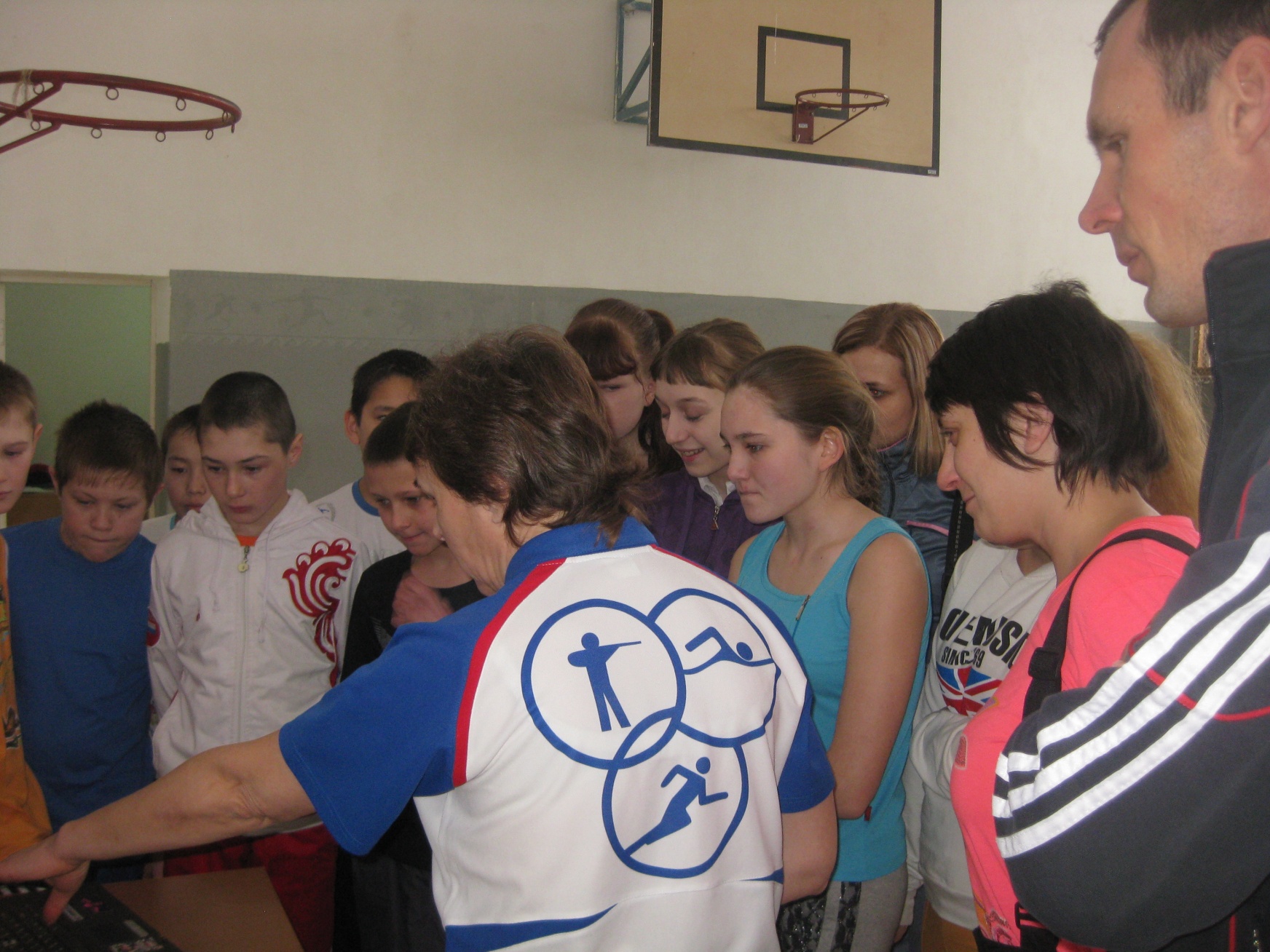 Открытый урок по волейболу в 7 классе. Смотрим видеоролик «Техника приема мяча снизу»